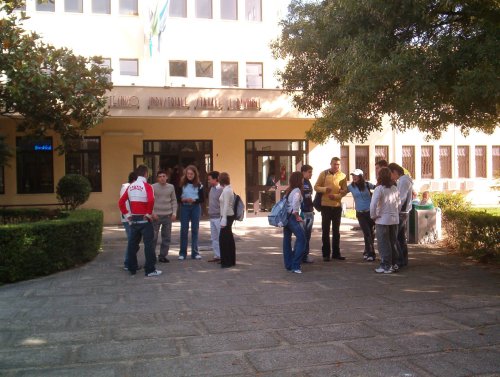 Presentazione su :
Elettropneumatica
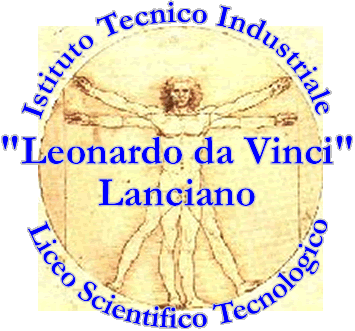 Ad opera di:
Matteo Donatelli e Maurizio Di Paolo
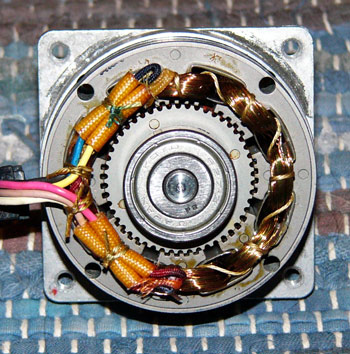 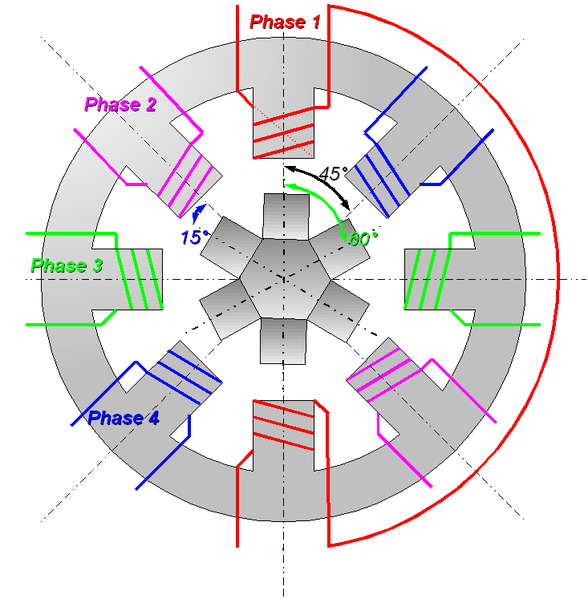 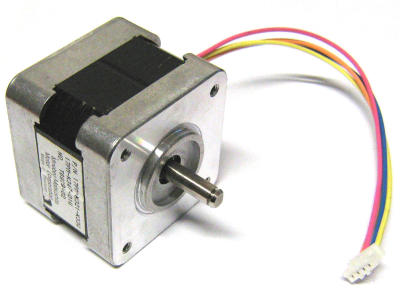 1
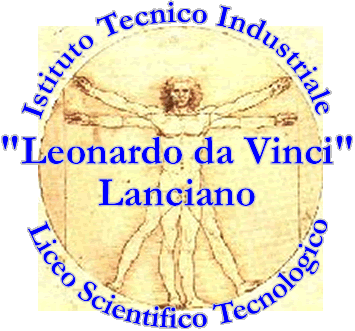 Elettropneumatica
2
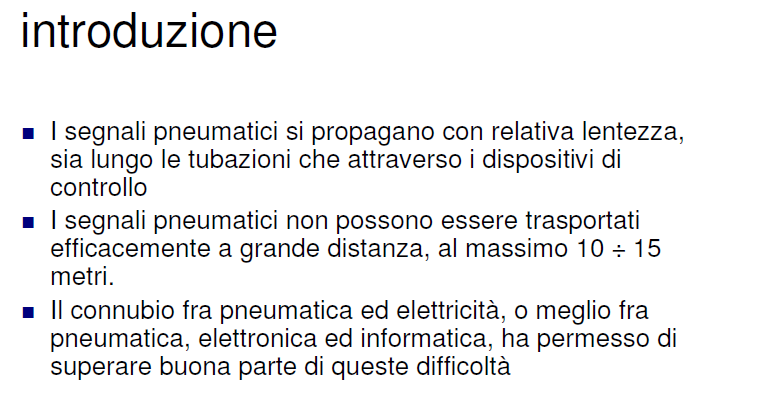 © Matteo Donatelli – Maurizio Di Paolo V B Elettronica A.S. 2009/2010           ITIS    Lanciano
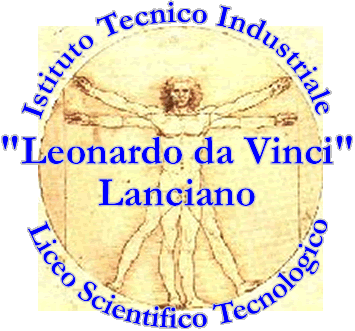 Elettropneumatica
3
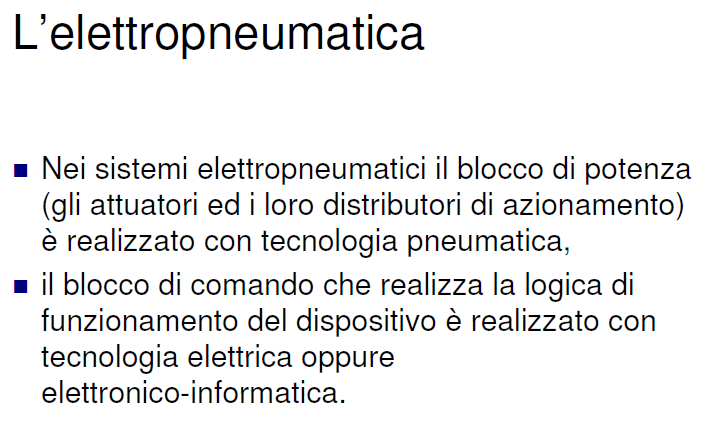 © Matteo Donatelli – Maurizio Di Paolo V B Elettronica A.S. 2009/2010           ITIS    Lanciano
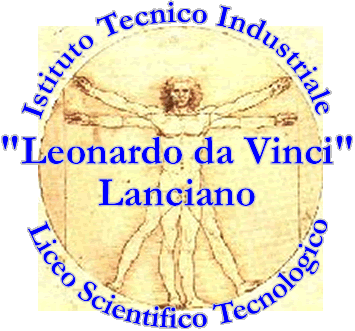 Elettropneumatica
4
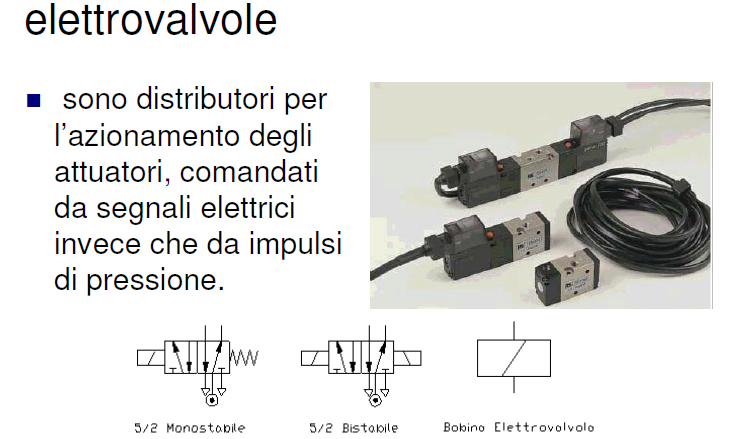 © Matteo Donatelli – Maurizio Di Paolo V B Elettronica A.S. 2009/2010           ITIS    Lanciano
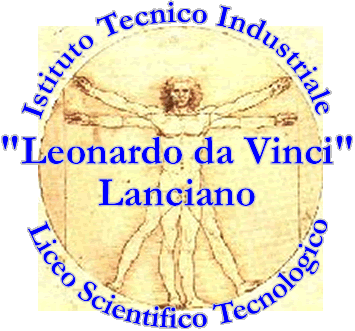 Elettropneumatica
5
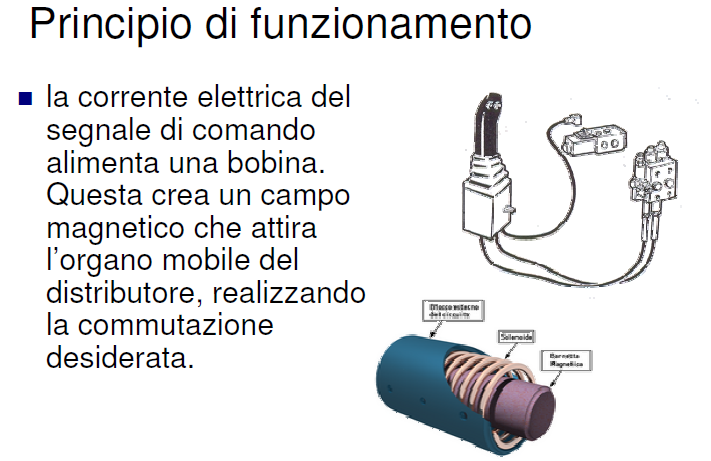 © Matteo Donatelli – Maurizio Di Paolo V B Elettronica A.S. 2009/2010           ITIS    Lanciano
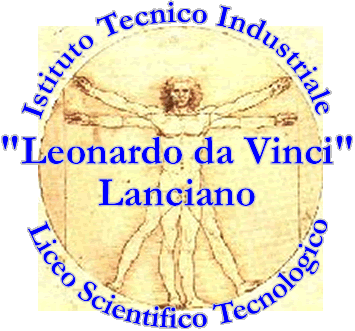 Elettropneumatica
6
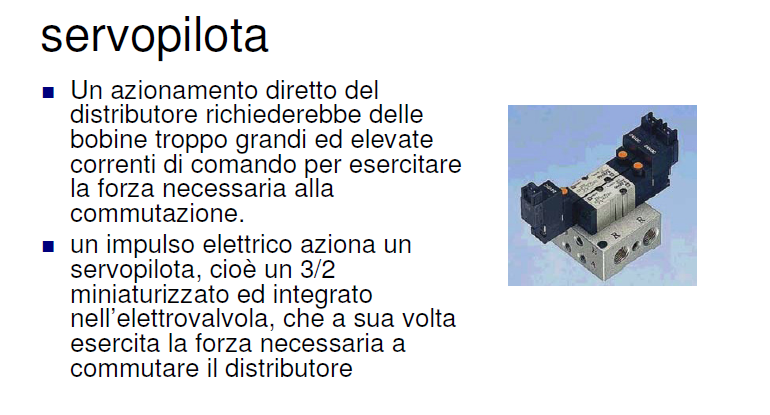 © Matteo Donatelli – Maurizio Di Paolo V B Elettronica A.S. 2009/2010           ITIS    Lanciano
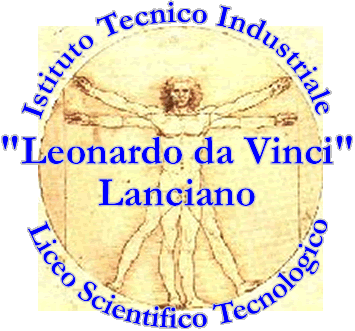 Elettropneumatica
7
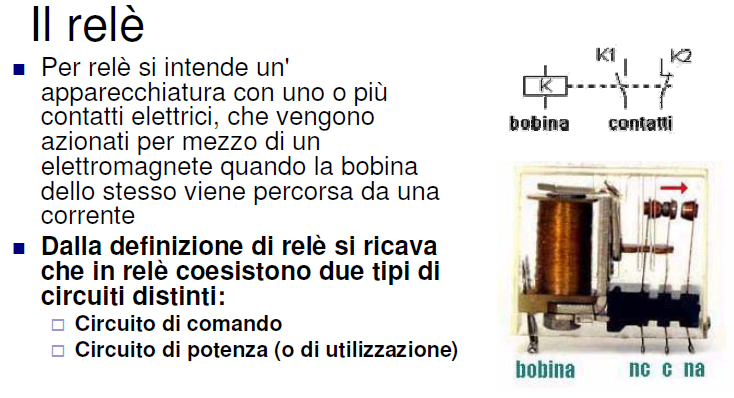 © Matteo Donatelli – Maurizio Di Paolo V B Elettronica A.S. 2009/2010           ITIS    Lanciano
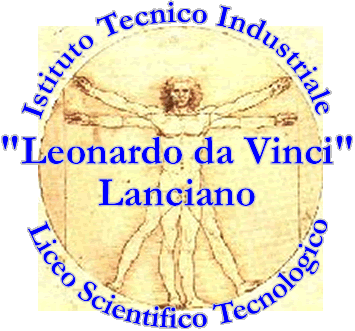 Elettropneumatica
8
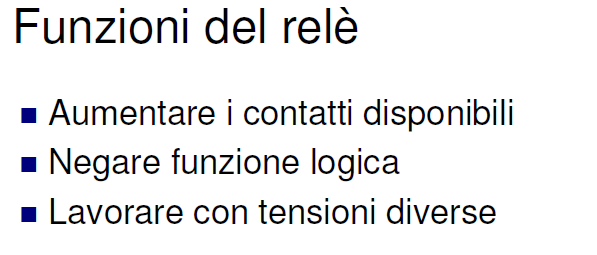 © Matteo Donatelli – Maurizio Di Paolo V B Elettronica A.S. 2009/2010           ITIS    Lanciano
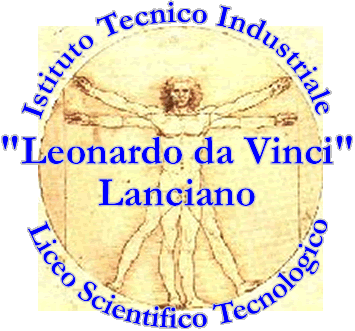 Elettropneumatica
9
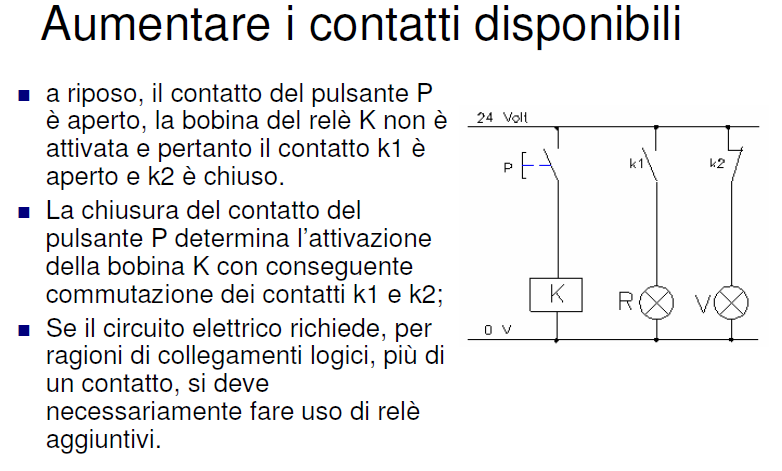 © Matteo Donatelli – Maurizio Di Paolo V B Elettronica A.S. 2009/2010           ITIS    Lanciano
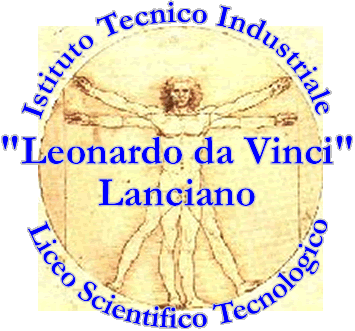 Elettropneumatica
10
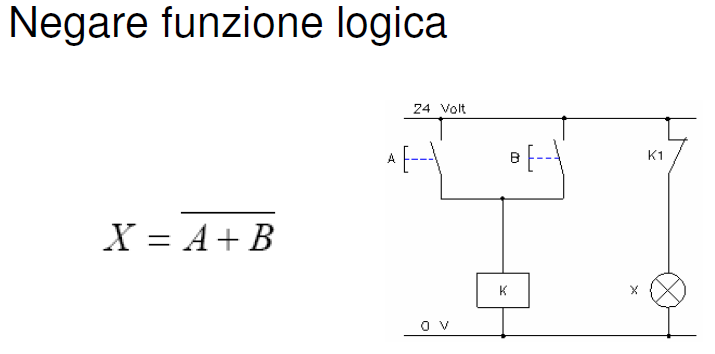 © Matteo Donatelli – Maurizio Di Paolo V B Elettronica A.S. 2009/2010           ITIS    Lanciano
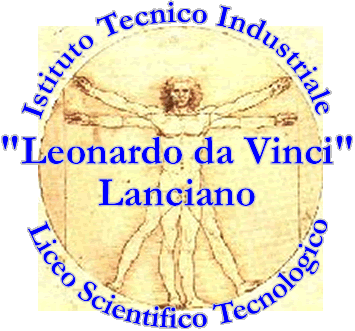 Elettropneumatica
11
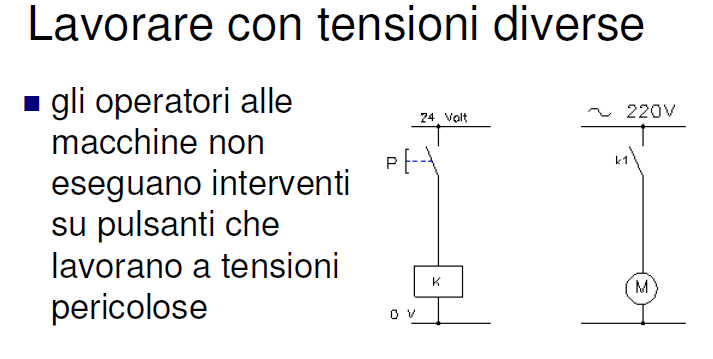 © Matteo Donatelli – Maurizio Di Paolo V B Elettronica A.S. 2009/2010           ITIS    Lanciano
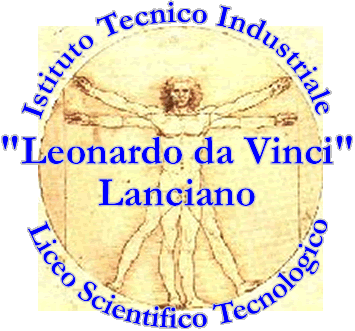 Elettropneumatica
12
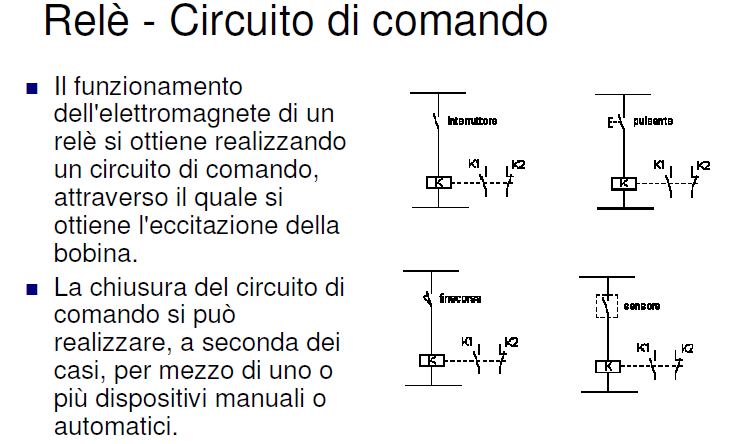 © Matteo Donatelli – Maurizio Di Paolo V B Elettronica A.S. 2009/2010           ITIS    Lanciano
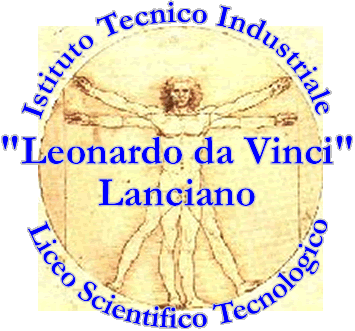 Elettropneumatica
13
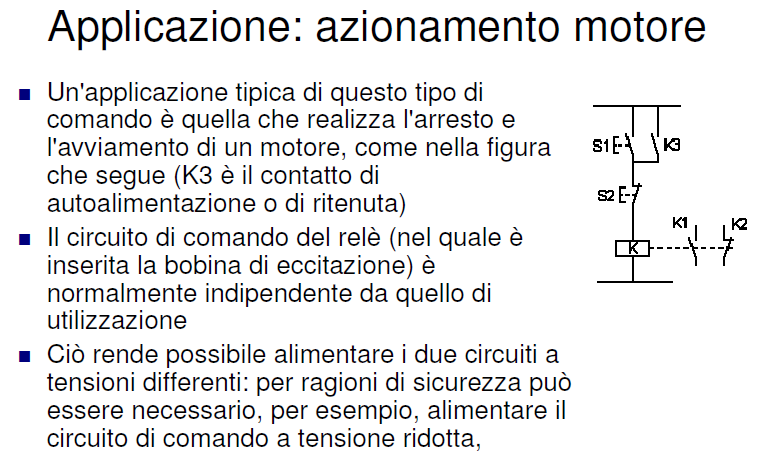 © Matteo Donatelli – Maurizio Di Paolo V B Elettronica A.S. 2009/2010           ITIS    Lanciano
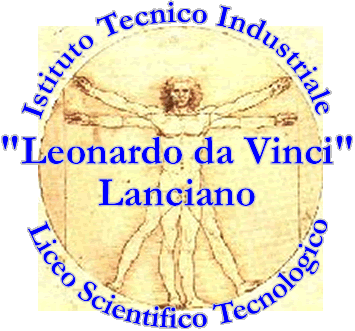 Elettropneumatica
14
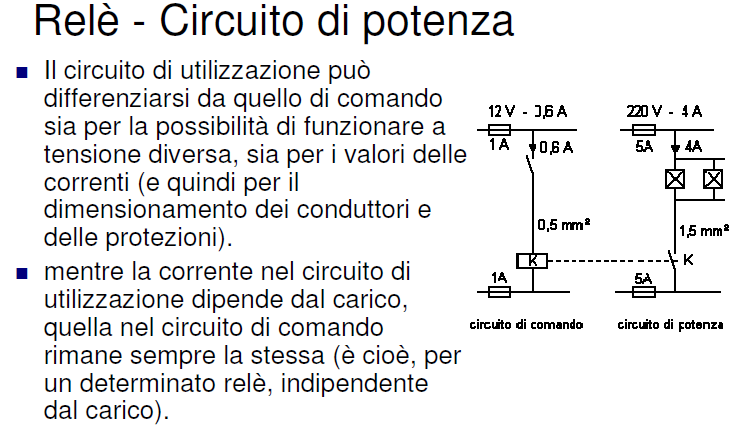 © Matteo Donatelli – Maurizio Di Paolo V B Elettronica A.S. 2009/2010           ITIS    Lanciano
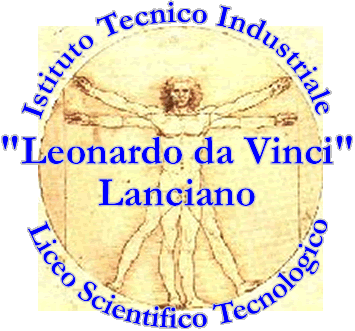 Elettropneumatica
15
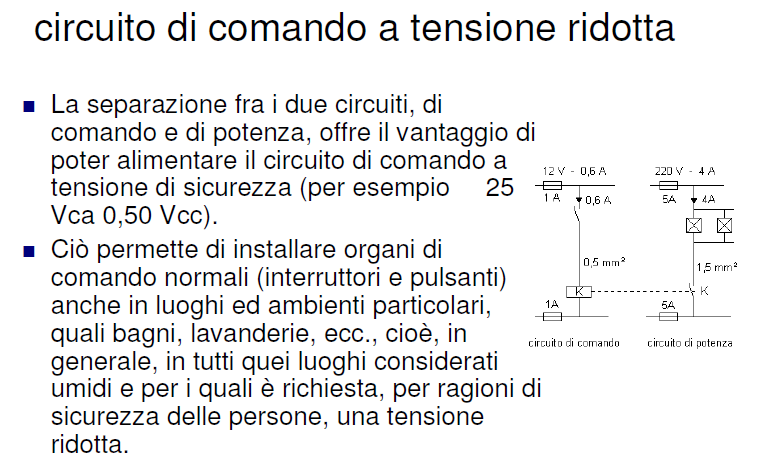 © Matteo Donatelli – Maurizio Di Paolo V B Elettronica A.S. 2009/2010           ITIS    Lanciano
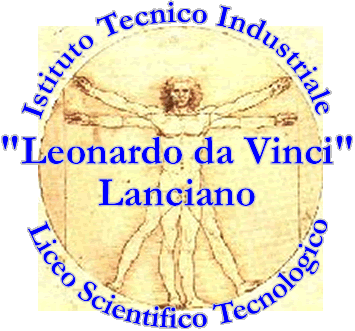 Elettropneumatica
16
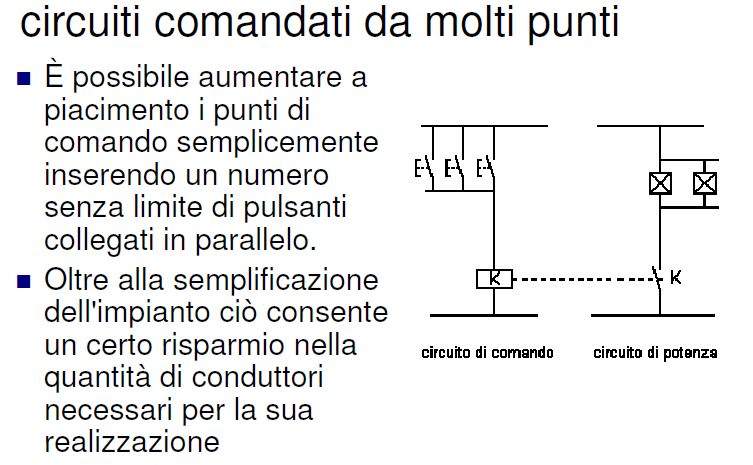 © Matteo Donatelli – Maurizio Di Paolo V B Elettronica A.S. 2009/2010           ITIS    Lanciano
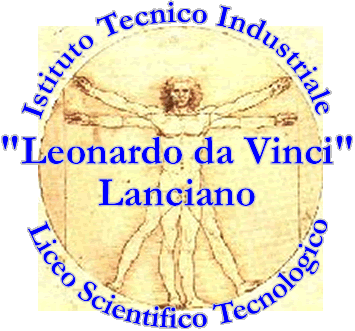 Elettropneumatica
17
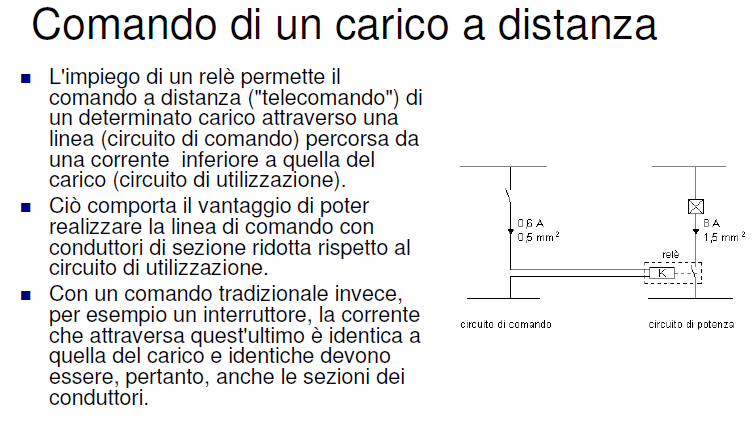 © Matteo Donatelli – Maurizio Di Paolo V B Elettronica A.S. 2009/2010           ITIS    Lanciano
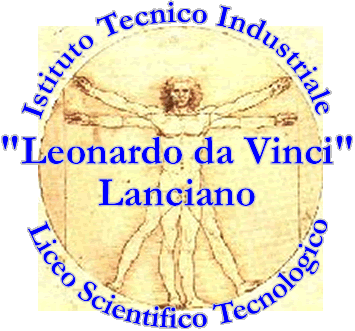 Elettropneumatica
18
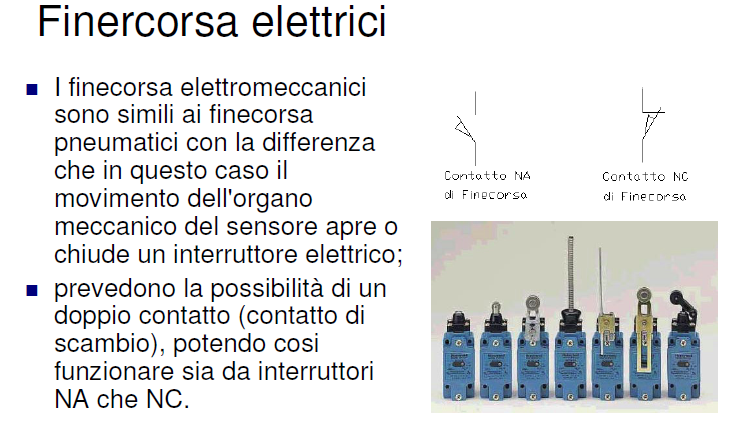 © Matteo Donatelli – Maurizio Di Paolo V B Elettronica A.S. 2009/2010           ITIS    Lanciano
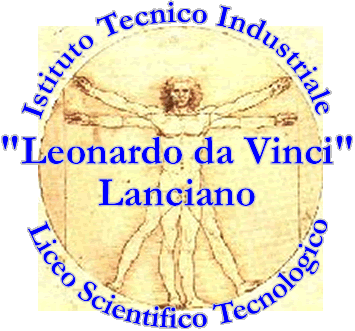 Elettropneumatica
19
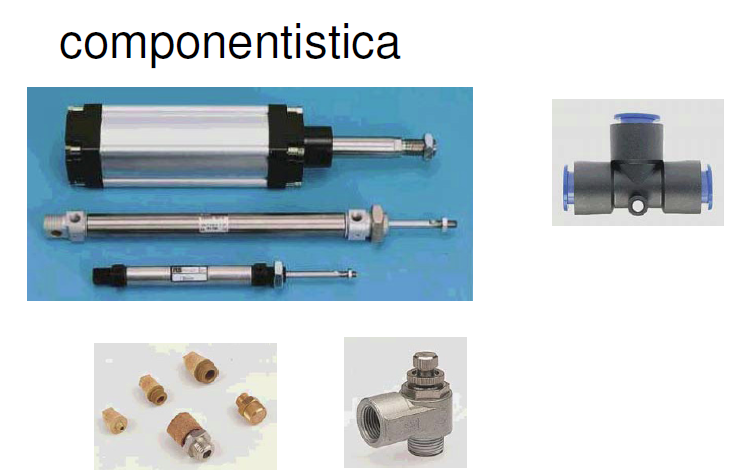 © Matteo Donatelli – Maurizio Di Paolo V B Elettronica A.S. 2009/2010           ITIS    Lanciano
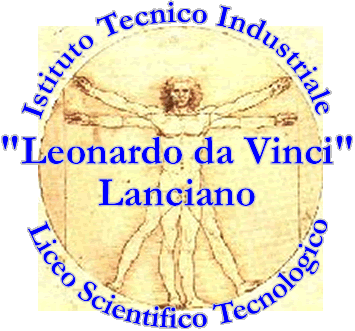 Elettropneumatica
20
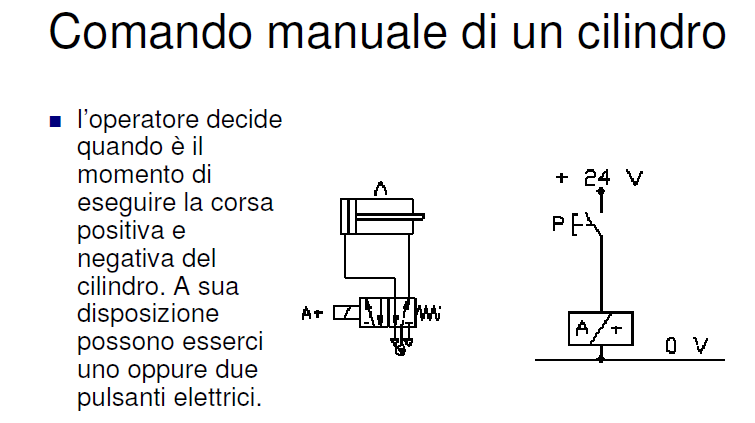 © Matteo Donatelli – Maurizio Di Paolo V B Elettronica A.S. 2009/2010           ITIS    Lanciano
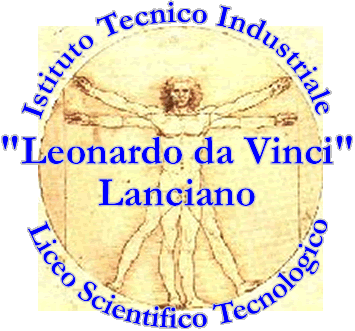 Elettropneumatica
21
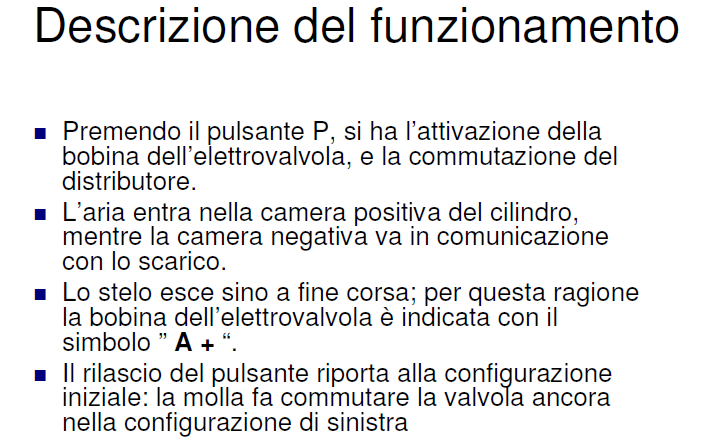 © Matteo Donatelli – Maurizio Di Paolo V B Elettronica A.S. 2009/2010           ITIS    Lanciano
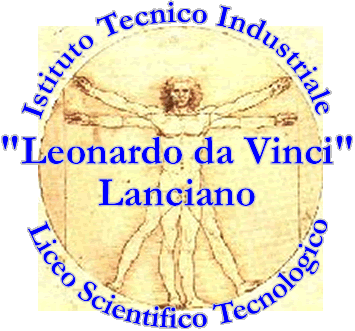 Elettropneumatica
22
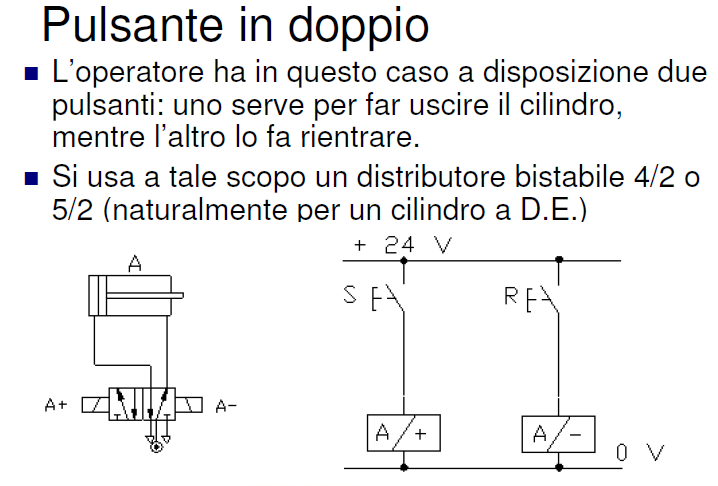 © Matteo Donatelli – Maurizio Di Paolo V B Elettronica A.S. 2009/2010           ITIS    Lanciano
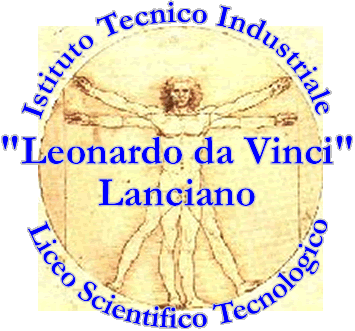 Elettropneumatica
23
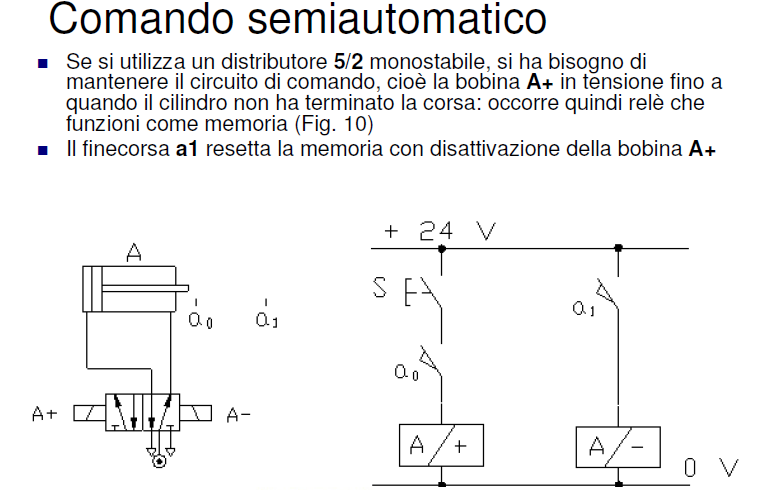 © Matteo Donatelli – Maurizio Di Paolo V B Elettronica A.S. 2009/2010           ITIS    Lanciano
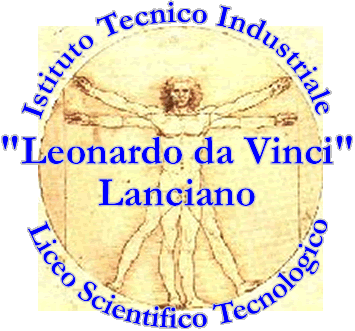 Elettropneumatica
24
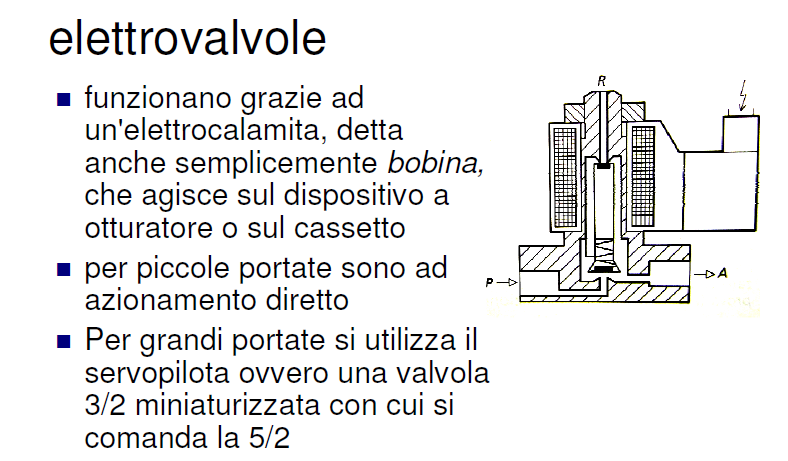 © Matteo Donatelli – Maurizio Di Paolo V B Elettronica A.S. 2009/2010           ITIS    Lanciano
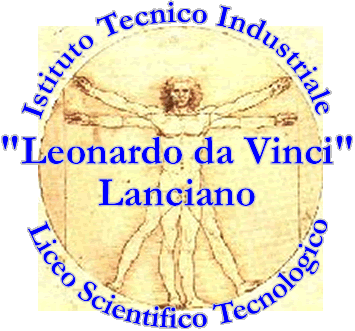 Elettropneumatica
25
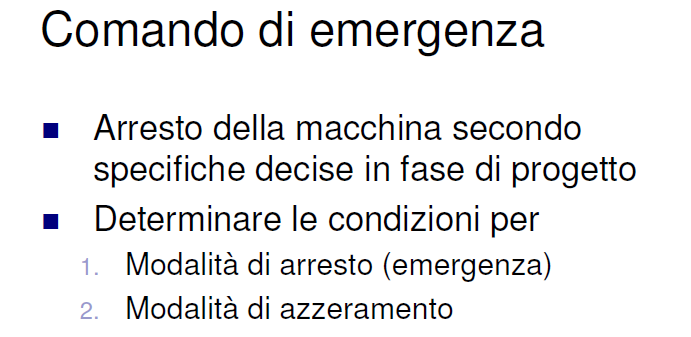 © Matteo Donatelli – Maurizio Di Paolo V B Elettronica A.S. 2009/2010           ITIS    Lanciano
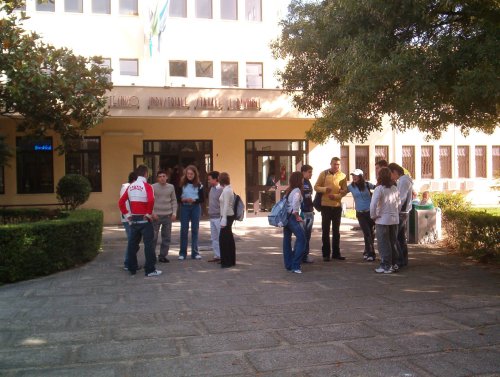 Presentazione su :
Elettropneumatica
FINE
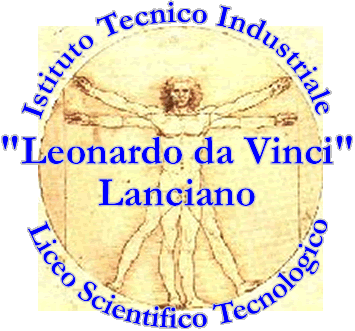 Ad opera di:
Matteo Donatelli e Maurizio Di Paolo
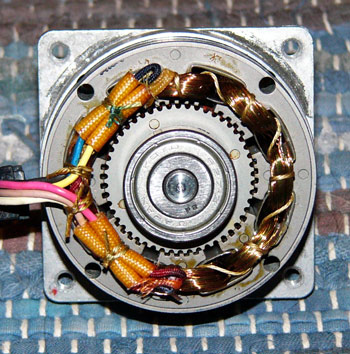 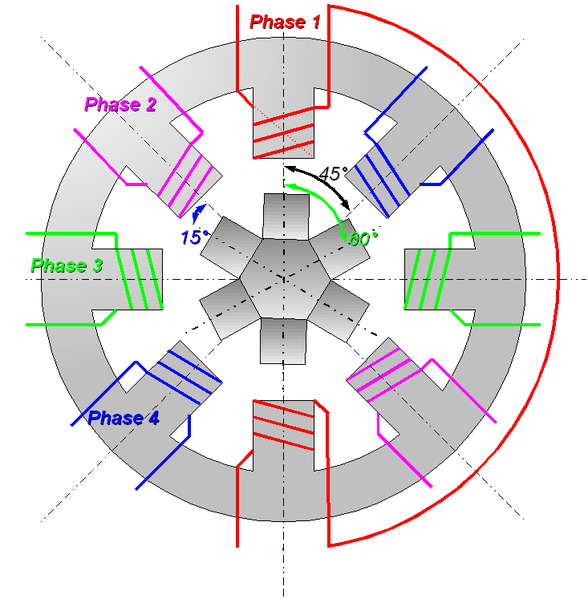 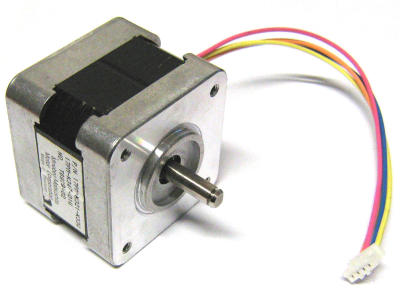 26